Quantitative comparison of cross polar cap potential as derived from AMIE, DMSP, SuperDARN
Elsayed R. Talaat1, Marc Hairston2, Geoff Crowley3, 
Robin Barnes1, Thomas Sotirelis1 

1Johns Hopkins University Applied Physics Laboratory
2University of Texas, Dallas
3ASTRA
elsayed.talaat@jhuapl.edu
Chasing AMIE
Data used
SuperDARN derived CPCP with propagated solar wind – product we provide on the website
DMSP observed CPCP – 1997-2007
AMIE derived CPCP w/ mag – 1991-2002, 2006, 2007
AMIE derived CPCP w/ mag, DMSP – 2000-2005
AMIE derived CPCP w/ mag, DMSP, SuperDARN – 2001-2005
AMIE derived CPCP w/ mag, SuperDARN – 2006,2007

Some large issues
Data sets and models cover different times
AMIE with DMSP and AMIE with DMSP, SD not vetted
Some progress AMIE coverage doubled since last year
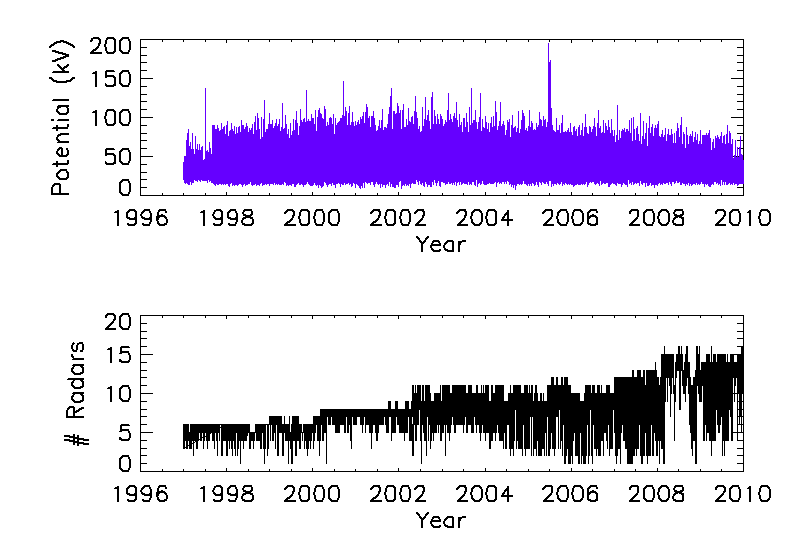 DMSP vetting
Marc Hairston has done extensive vetting of the data, removing light ion contamination
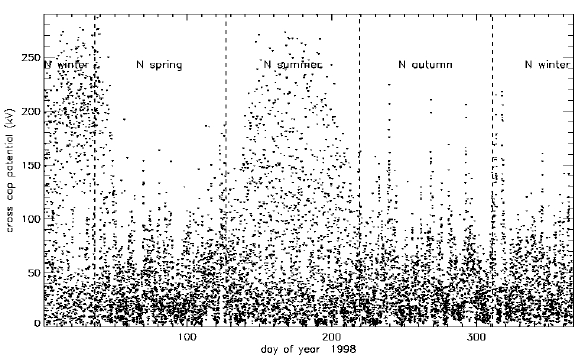 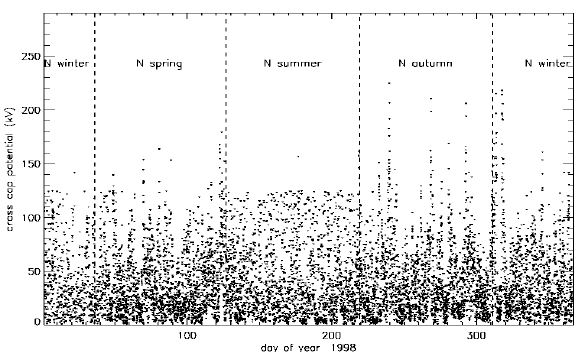 DMSP vs SD
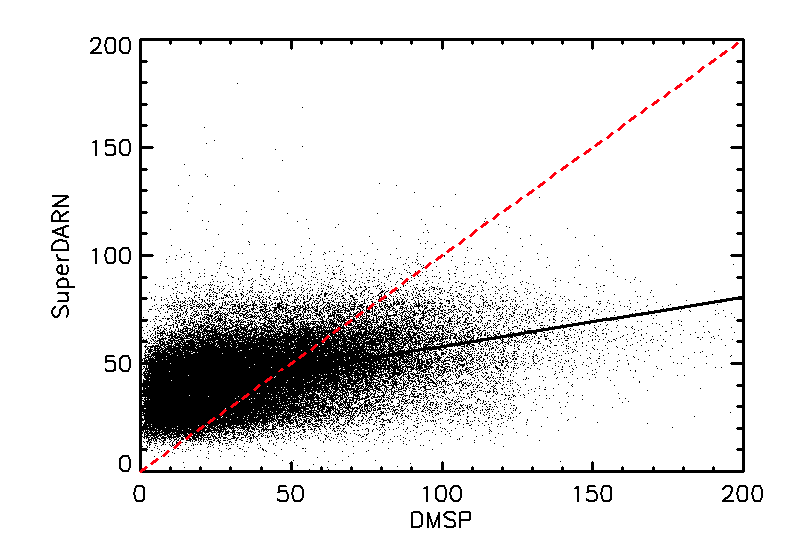 AMIE vs SD
Periodicities in SuperDARN
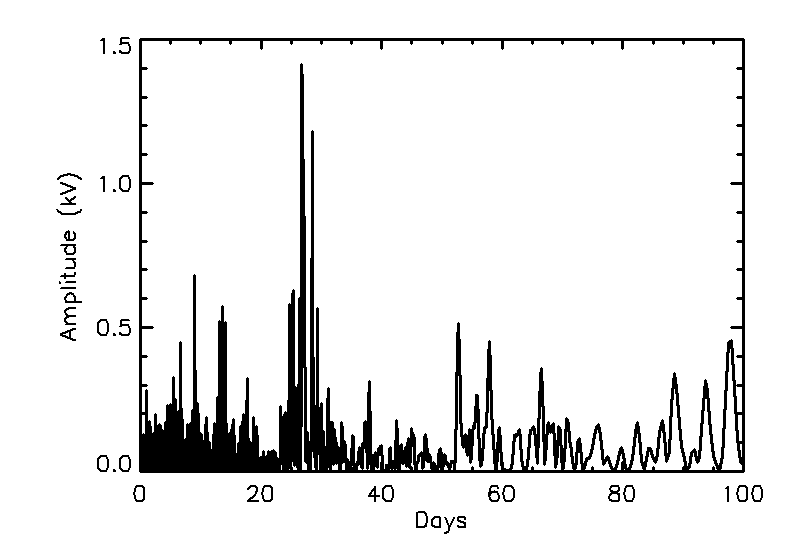 Periodicities in DMSP
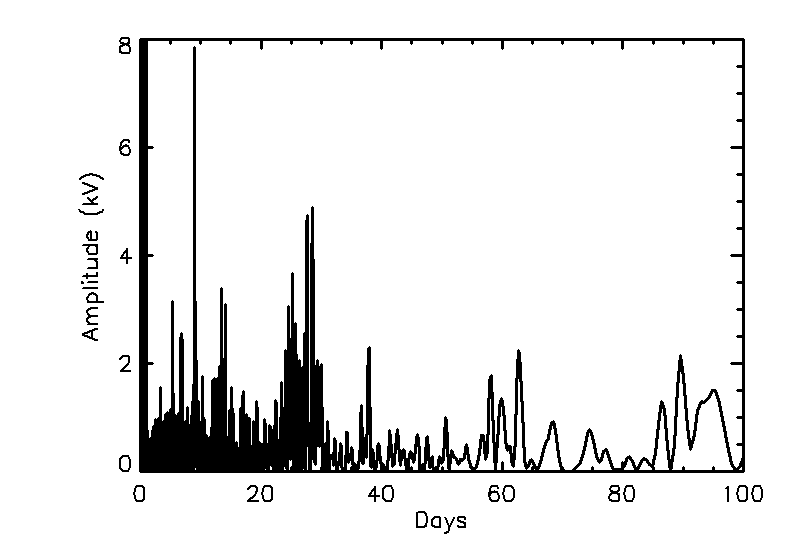 Periodicities in AMIE w/o SD
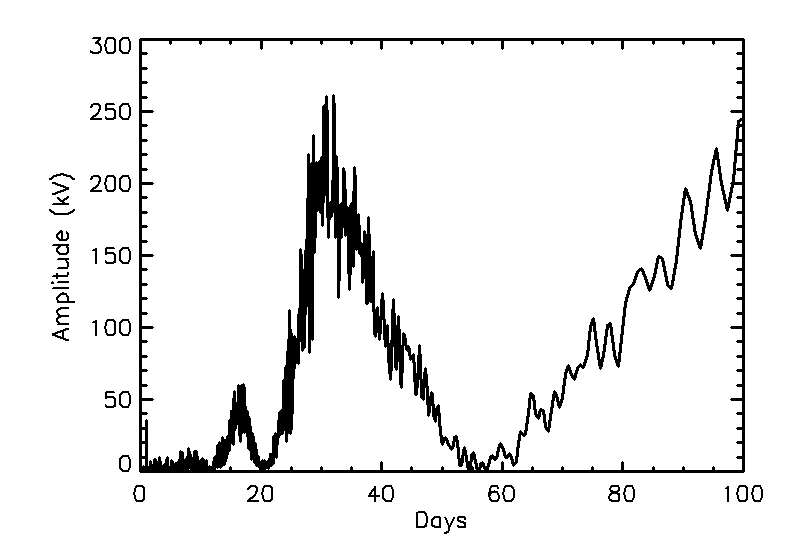 Periodicities in AMIE w/o SD
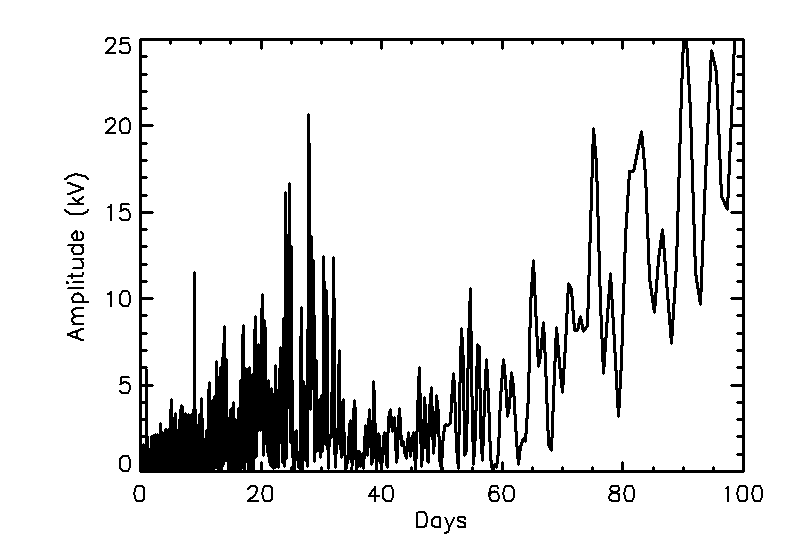 Periodicities in AMIE w/ DMSP and SD
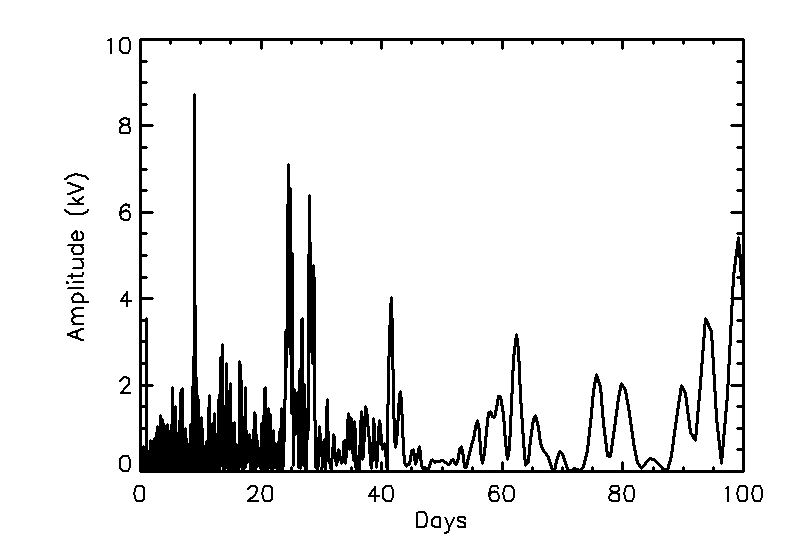 Seasonal Analysis of Large Storms
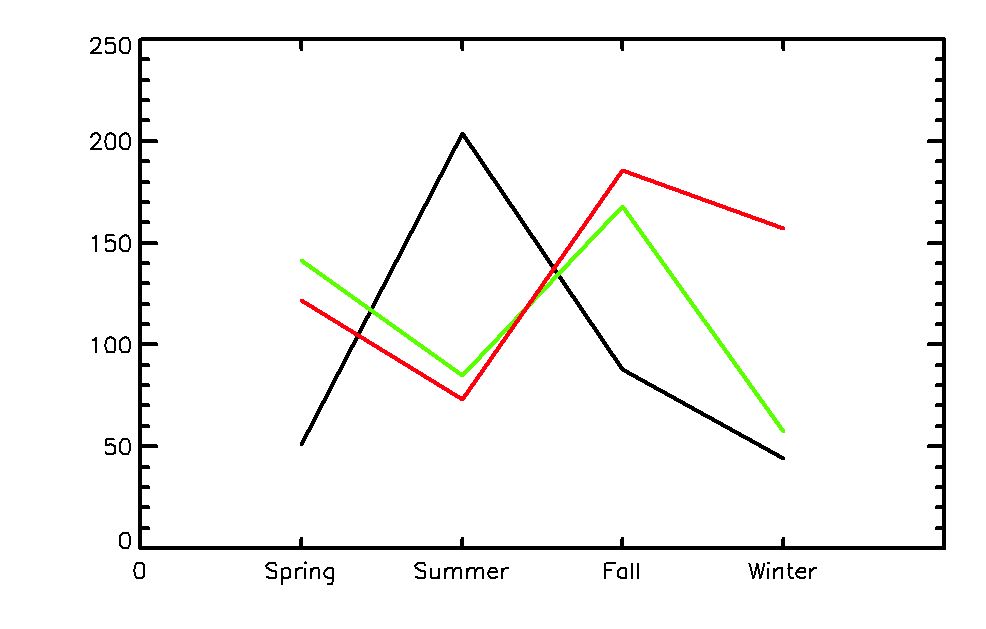